FG-AI4H-K-040-A01
Online, 27-29 January 2021
Scope of the SRS document
Provides high level description of AI4H  system requirements:

functional requirements, 
performance requirements, 
operational requirements,
 interface requirements, 
other system constraints, etc.

Requirements modeling criteria based on the following aspects:
safety  & security ,
risk management, 
bias, 
trustworthiness, etc.
DEL 03 revision (as on FG Sep-20-meeting)
Reconfigured DEL 03  AI4H system requirements into a separate ‘Requirements Traceability Matrix‘ which represents a mapping of TDD technical topics to AI4H Assessment Platform Requirements

Utility: Requirements Traceability Matrix was proposed as a  DAISAM tool for TDD audit process’ 
Tool Objective : Quality assurance of test plan inputs 

 All Assessment Platform test plans should be traceable to system requirements 

 Are TDD inputs ‘ verifiable' as requirements for the  AI4H Assessment Platform ?)
Requirements Traceability Matrix-Tool Template
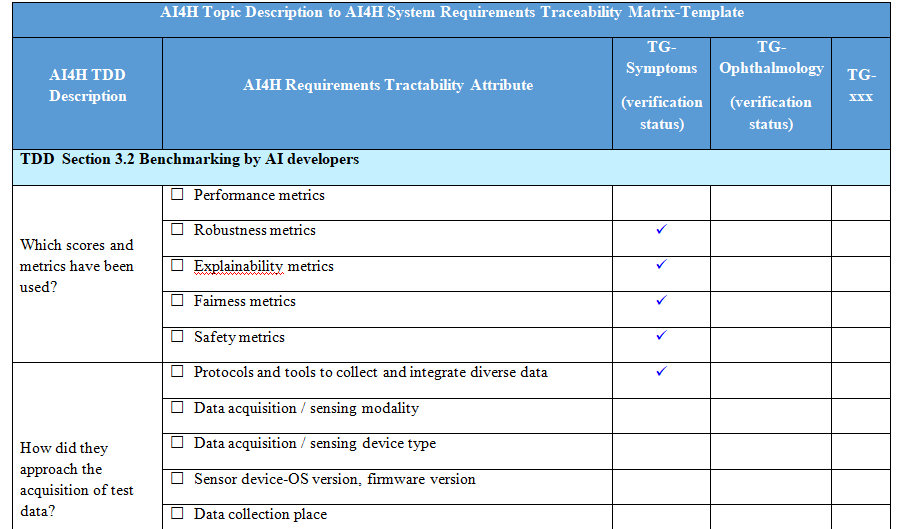 DEL 03 revision (as on FG Jan-21-meeting)
Utility: Requirements traceability matrix  to enable ‘custom mode’ of reporting service under the AI4H assessment platform

It defines the criteria for configuring the reporting parameters for AI4H model evaluation which include the following:

AI Evaluation process flow measures
AI Model performance evaluation results 
AI Model risks and severity 
AI Model bias & fairness measures
AI Model explainability measures
AI Model generalizability measures
AI Model interpretability  measures
AI Model robustness measures 
AI Model uncertainty measures
AI Assessment platform -computational infrastructure measures
Intended use
Device security & privacy
Patient safety
Thank you